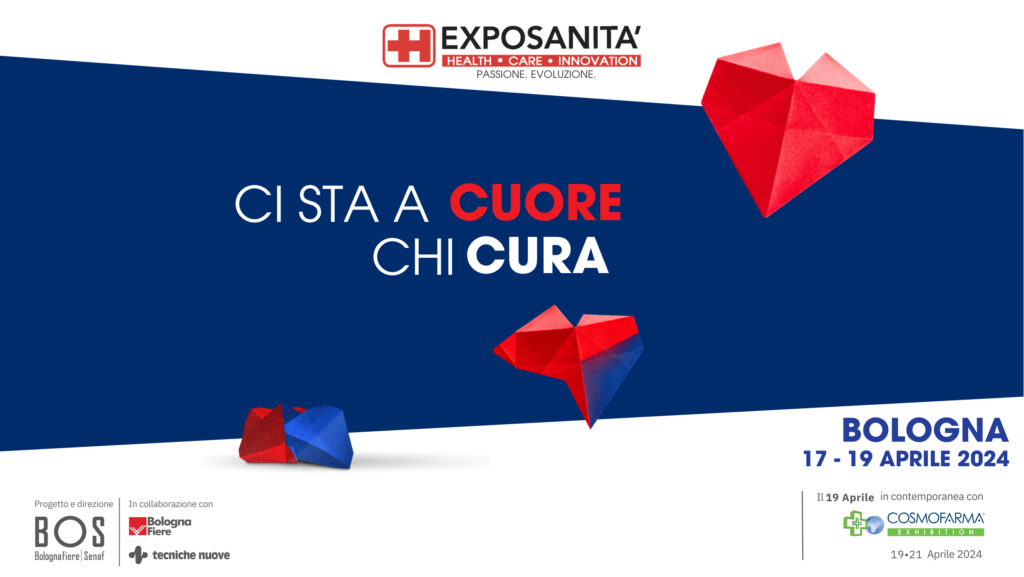 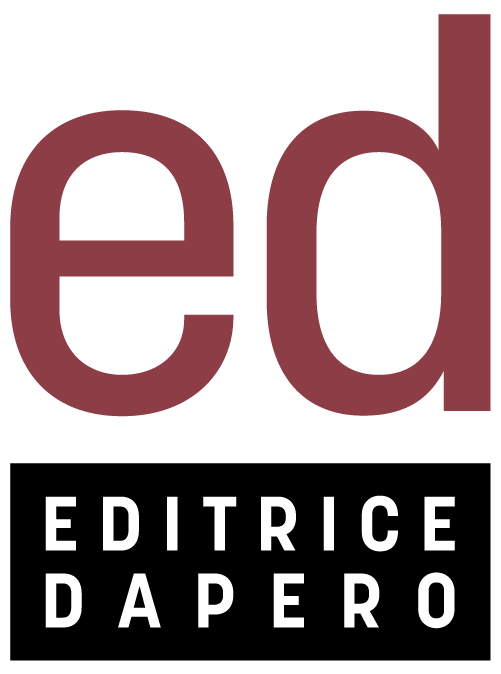 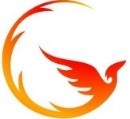 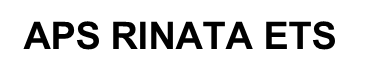 Il valore e la significatività del lavoro di cura in RSA: dare senso, dignità e prospettive
Bologna, giovedì 18 aprile 2024 * 14.30 – 17.30
Il punto di vista dei medici e direttori sanitari di RSA
A cura di Andrea Fabbo
IL PERSONALE COME FATTORE DI QUALITA’ NELLE RSA
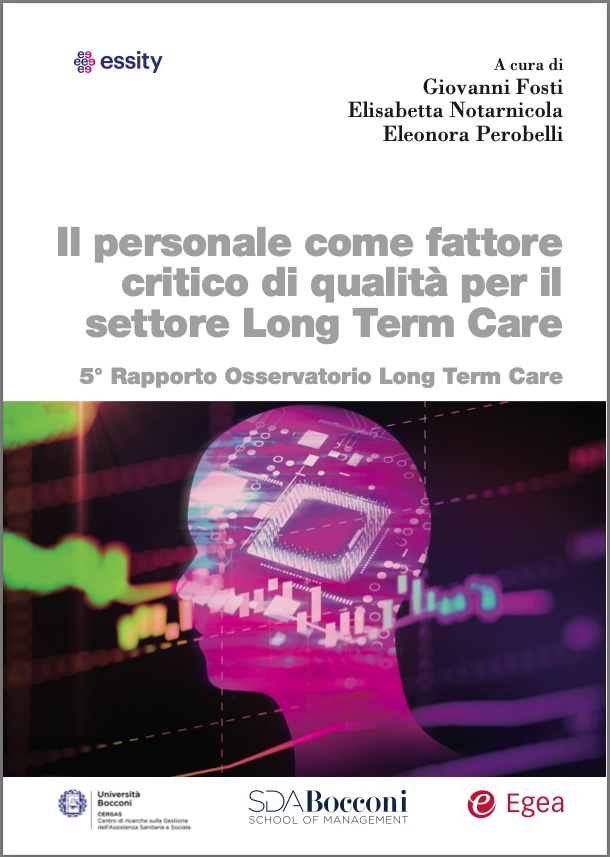 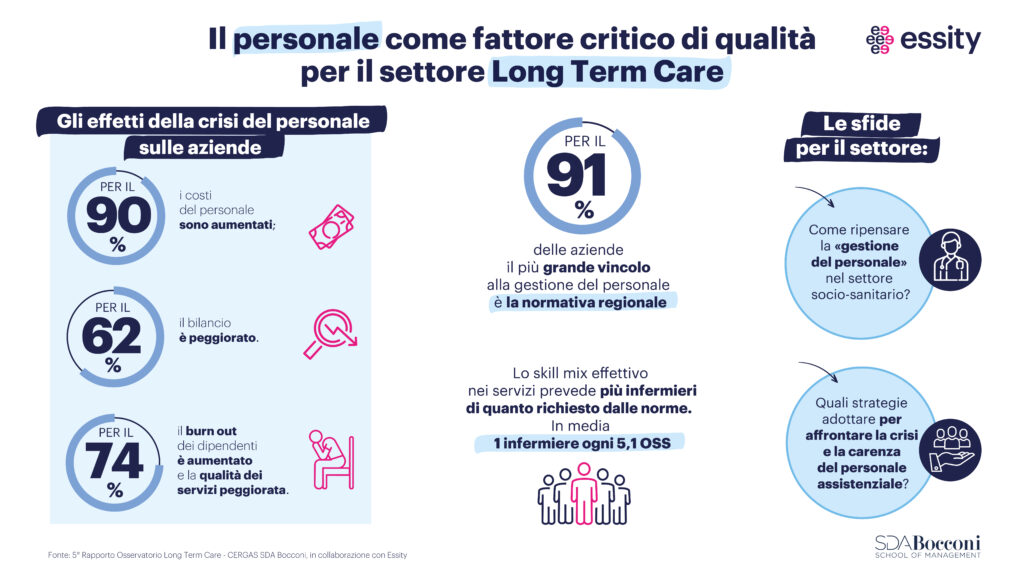 LE COMPETENZE DEL PERSONALE
Tuttavia in letteratura l’introduzione di queste figure ha portato alla riduzione di oltre il 60% dei ricoveri ospedalieri.

 L’esperienza della pandemia ha ulteriormente confermato la necessità di queste competenze in contesti che presentano una alta concentrazione di anziani  marcatamente fragili  o complessi e a rischio di eventi acuti
LONG TERM CARE (RSA-CP-CRA = residenze): l’assistenza sanitaria in molte strutture, con notevoli differenze regionali,  non prevede la presenza del geriatra e di infermieri  esperti in nursing geriatrico , né di altri membri dello staff (OSS, terapisti, animatori)  che abbiamo «competenze o formazione in ambito geriatrico certificate « o che abbiano un percorso specializzato
Herrmann FR, et al. The Presence of a Geriatrician in a Nursing Home Could Prevent Hospitalization. J Am Med Dir Assoc 2020; 21: 139–140. 18.
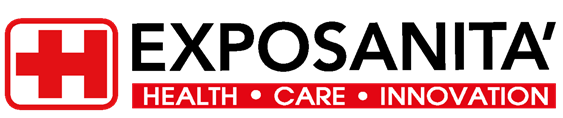 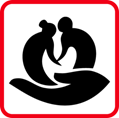 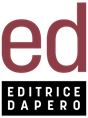 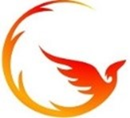 Caratteristiche socio-anagrafiche
5 Medici
1 Imprenditore sanitario
4 M: 2 F
Età media: 56,5 anni (range: 41-75 aa)
Anzianità di servizio in RSA: media 15 anni (range: 4-24 anni)
Tipologia RSA: 4 private accreditate, 2 pubbliche
Titolo di studio/specializzazione: 2 geriatri, 2 esperti in geriatria, 1 medico di organizzazione, 1 imprenditore sanitario
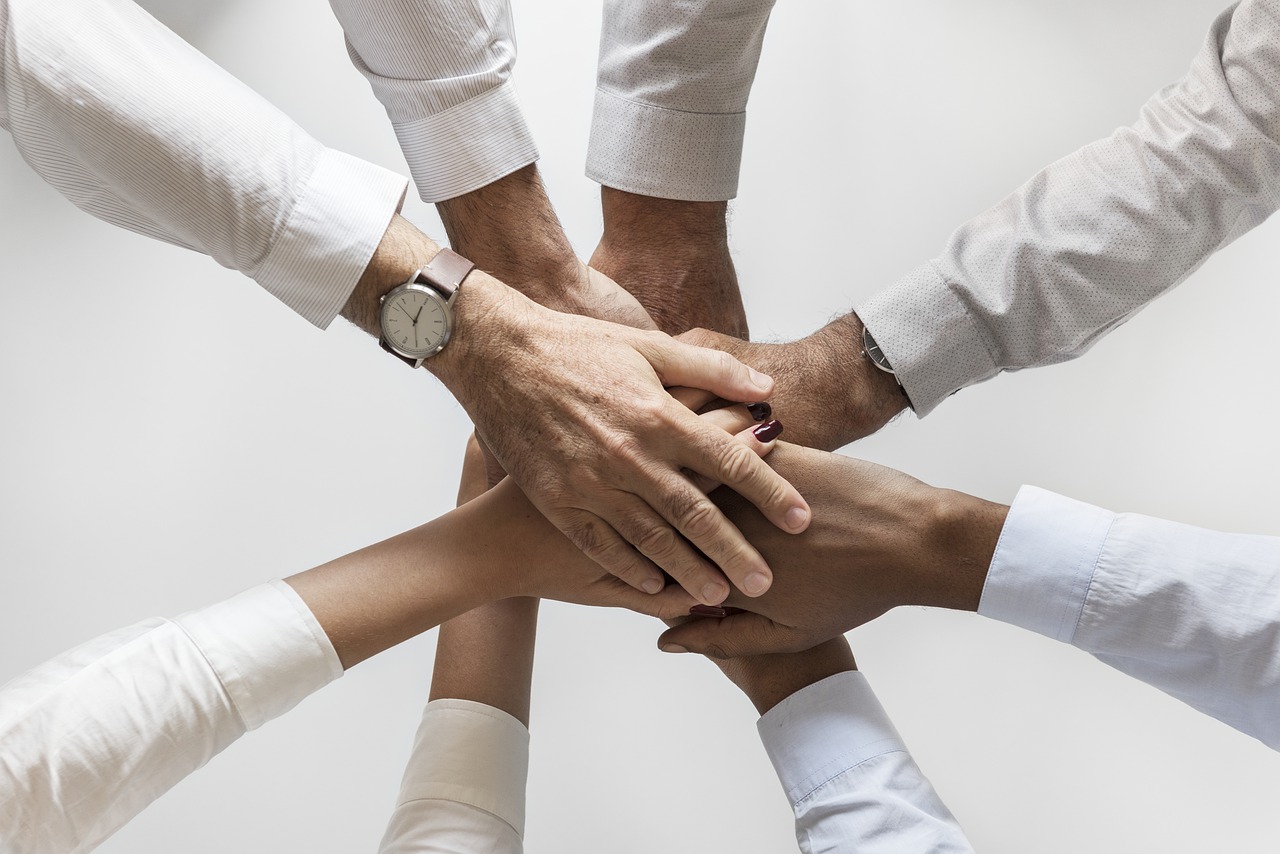 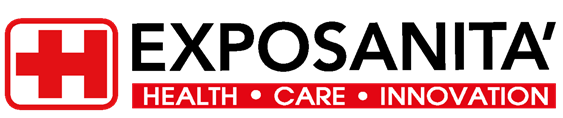 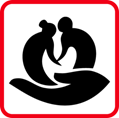 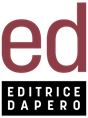 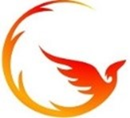 Motivazioni alla scelta della professione
Attese rispetto al lavoro in RSA
Vicinanza alla «persona» e non alla malattia
Necessità di collegare la persona al contesto in cui vive
Propensione al lavoro con le persone anziane
Importanza di impegnarsi per gli anziani fragili
Organizzazione di un servizio dedicato agli anziani
Possibilità di lavorare a 360° sulla persona
Possibilità di umanizzazione e valorizzazione del lavoro nel mondo socio-assistenziale
Necessità di portare innovazione, tecnologia e cultura geriatrica in questo ambito 
Possibilità di seguire nel tempo gli anziani e le loro famiglie ( non solo occasionalmente)
Poter incidere sul benessere della persona attraverso una lettura dei bisogni in un contesto interdisciplinare
Sviluppare le RSA come punti di riferimento per la presa in carico degli anziani fragili
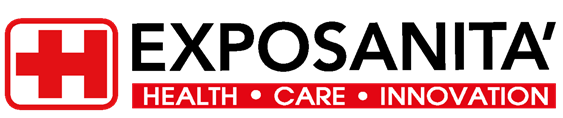 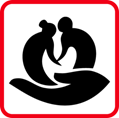 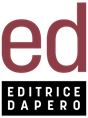 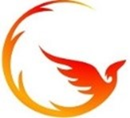 Identificazione con questa tipologia di lavoro in RSA :

100 % totale identificazione


Identificazione con il gruppo di lavoro in RSA: 

80 % necessità di confronto con l’equipe, 20 % condivisione di obiettivi comuni

Identificazione con l’ Azienda (organizzazione):

100 % di condivisione dei valori e della mission aziendale
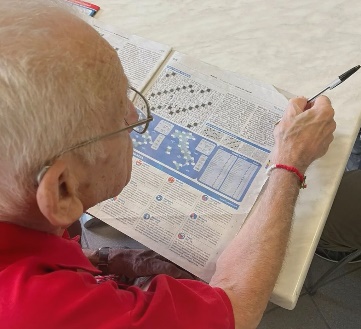 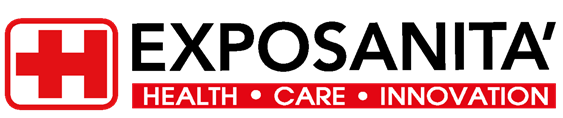 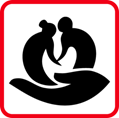 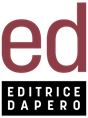 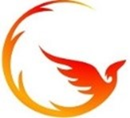 Indicare in ordine di priorità 3 aspetti soddisfacenti riscontrati nel lavoro in RSA:

Socializzazione, identificazione con la «mission aziendale», realizzazione obiettivi individuali

Lavoro in equipe, possibilità di mettere in atto la valutazione multidimensionale, possibilità di migliorare la qualità della vita degli anziani

Lavoro di equipe, possibilità di seguire nel tempo l’anziano, responsabilità diretta sulle scelte cliniche

Lavoro di equipe, possibilità di sperimentare diverse tipologie di cura, umanità della cura

Possibilità di applicare un approccio geriatrico meglio dell’ospedale ,possibilità di innovare e migliorare,trasversalità ed integrazione delle competenze

Lavoro di equipe, possibilità di innovare, vocazione diffusa e trasversale
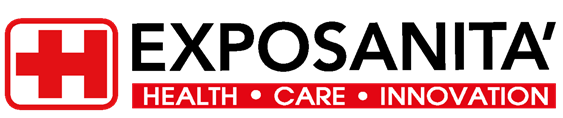 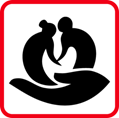 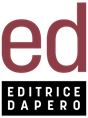 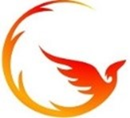 Indicare in ordine di priorità 3 aspetti insoddisfacenti riscontrati nel lavoro in RSA:

Disomogeneità dei modelli di assistenza e cura, mancanza di continuità fra RSA ed ospedale , differenti modelli di accreditamento (regionali)

Scarsa valorizzazione delle figure professionali, insufficiente riconoscimento da parte delle istituzioni, poche risorse economiche da investire per migliorare i processi di cura e benessere

Scarso investimento culturale da parte dei gestori di RSA più focalizzati nella gestione e meno nella reale cura delle persone, carico burocratico in costante aumento, scarso riconoscimento all’equipe multidisciplinare nel suo complesso

Burocrazia e privacy, resistenza al cambiamento e alla innovazione da parte di alcuni gestori, scarsa incentivazione del personale

Nessun aspetto insoddisfacente

Poco spazio riservato alla crescita del personale, resistenza al cambiamento, scarsa «flessibilità» nell’assistenza agli anziani (protocolli rigidi)
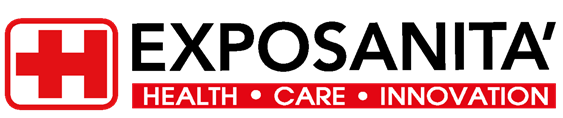 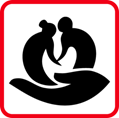 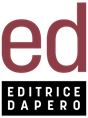 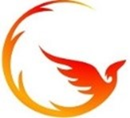 Soddisfazione nel lavoro:  Risposte positive (tutte da «molto soddisfatto» a «soddisfatto»)


Livello di intenzione di lasciare l’attuale posto di lavoro: 100 % per nulla intenzionato

Quali condizioni /cosa ti farebbe restare in RSA ?

Passione per il proprio lavoro

Servizio importante per la comunità

Possibilità di contribuire al cambiamento
 
Poter proseguire il lavoro attuale così come è

Incentivazione economica
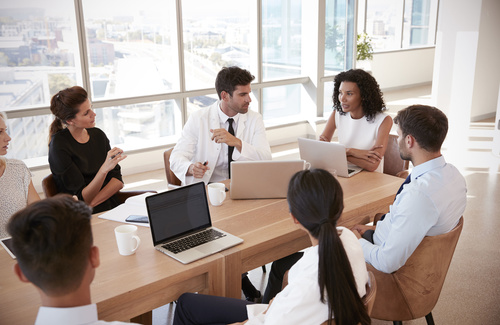